Как правильно написать и оформить исследовательскую работу.
Определение темы
При определении темы необходимо учитывать  ее актуальность в научном и историческом плане, наличие источников и литературы. Тема должна предоставить  возможность проявить себя в качестве исследователя. Важное значение при выборе темы проекта или исследования имеет освещенность ее в литературе.
Структура  работы
Титульный лист
План (Оглавление)
Введение. 
Введение - визитная карточка  работы. В нем дается обоснование темы, ее актуальность, определяются цели и задачи исследования, методы, приводится характеристика источников и обзор имеющейся литературы.
Актуальность -
обязательное требование к любой исследовательской работе, раскрывающее умение автора выбрать тему. Оно определяет, насколько правильно он эту тему понимает и оценивает с точки зрения современности и социальной значимости.
Формулировка цели
предпринимаемого исследования  дается в форме перечисления  (изучить…, описать…, установить…, выявить…, проанализировать…,  сравнить…,вывести формулу … и пр.).
Формулировки  задач
необходимо делать как можно более тщательно, поскольку описание их решения должно составить содержание глав основной части твоей научной работы.
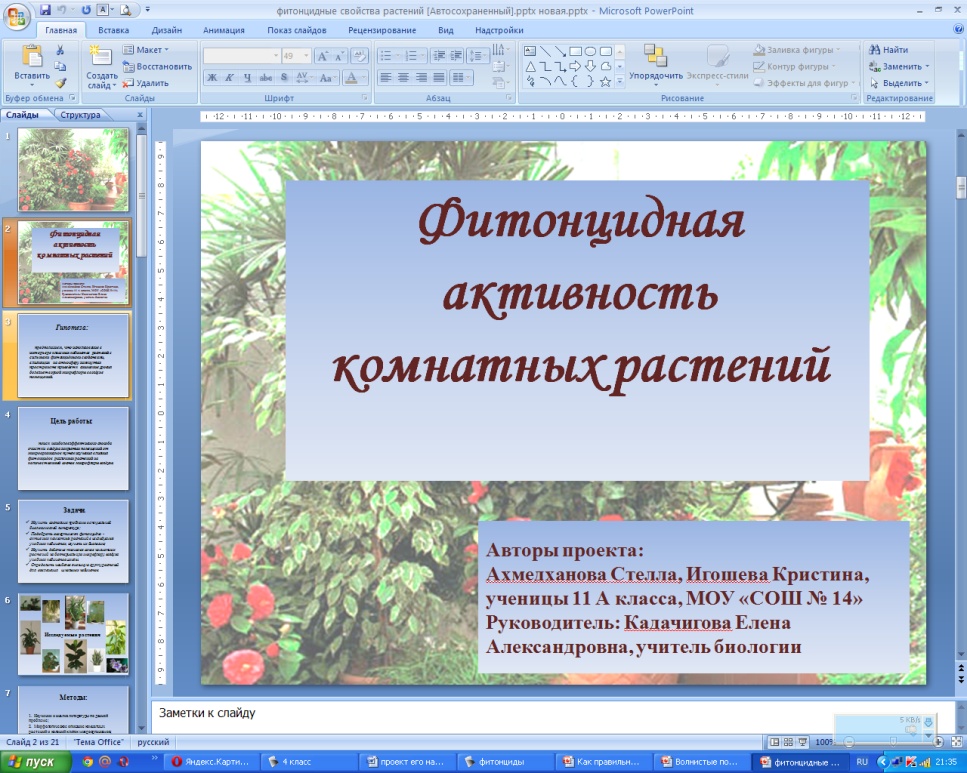 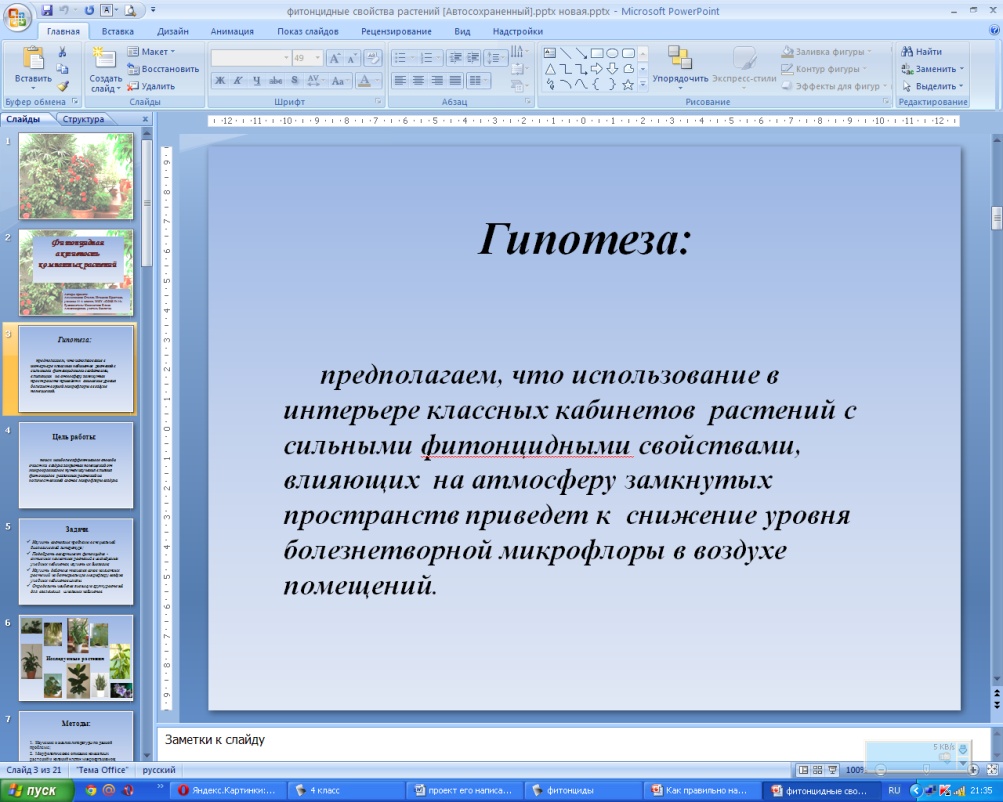 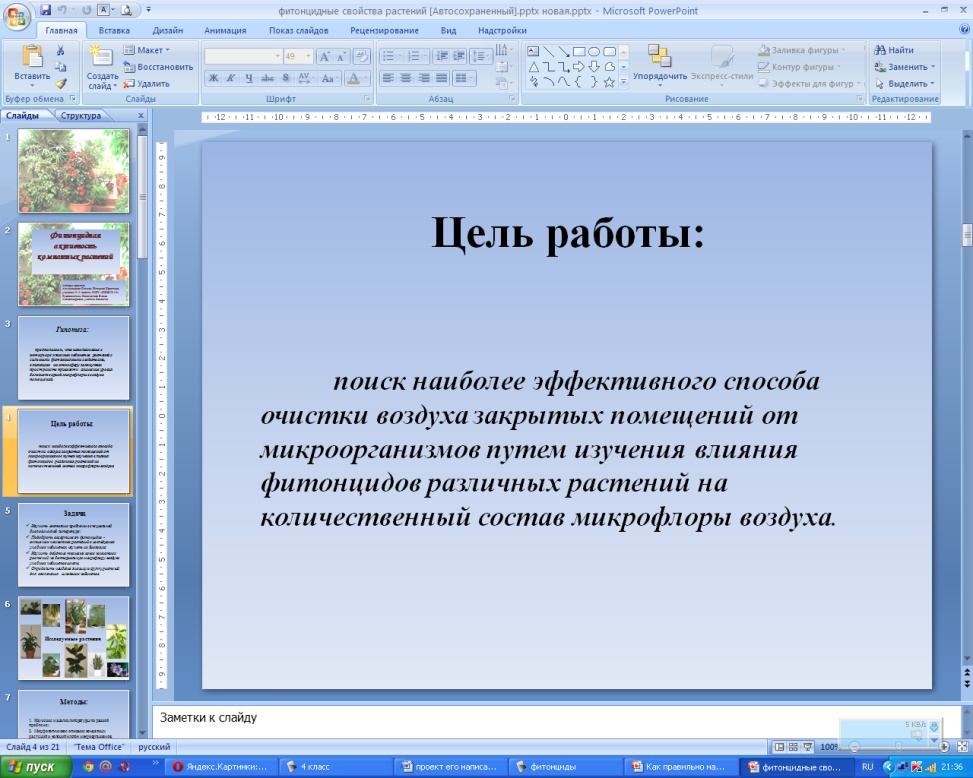 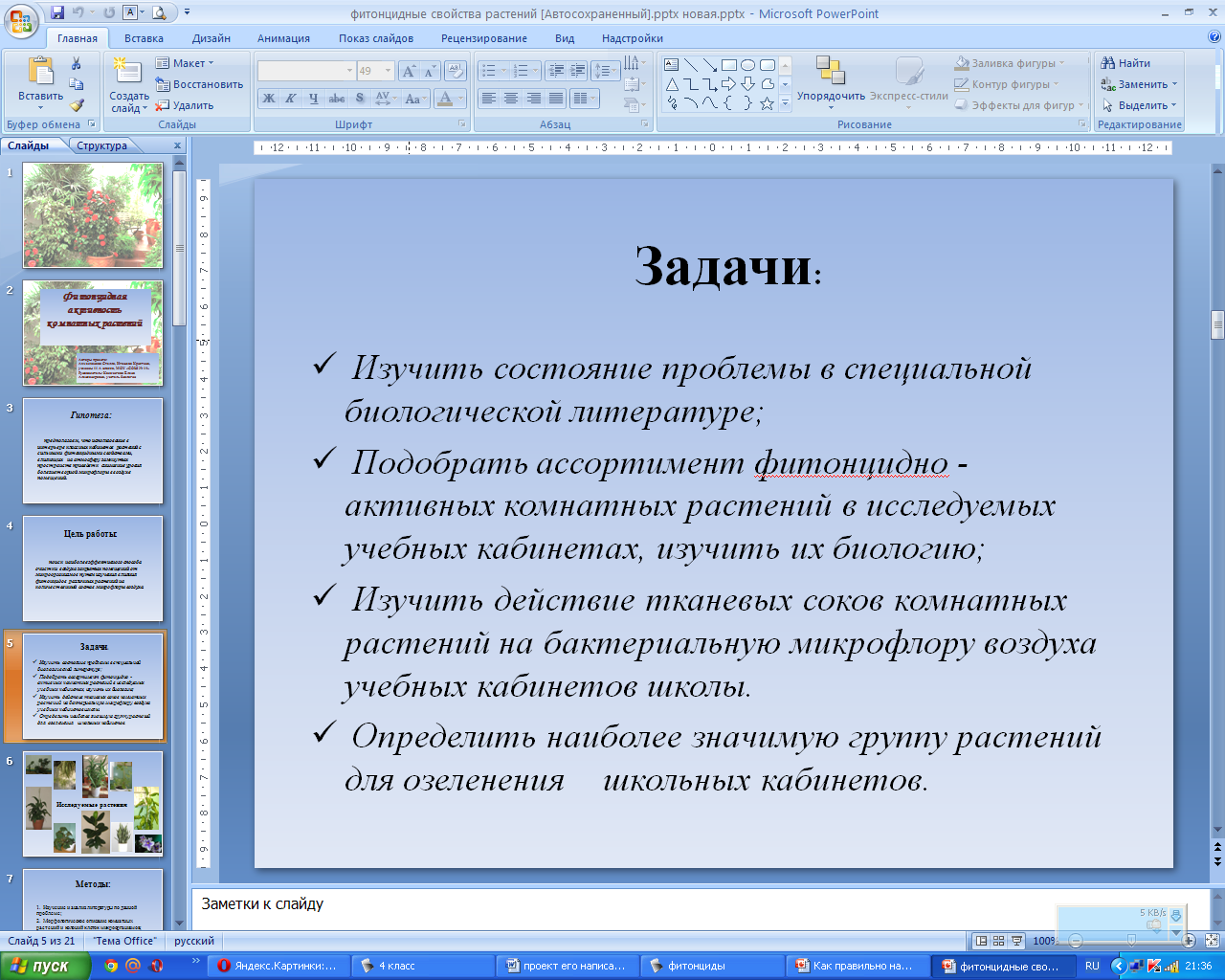 Методы исследования
указываются обязательно, так как они служат инструментом в добывании фактического материала для достижения поставленной в твоей работе цели.
Существуют следующие методы исследования: 
методы исследования социолингвистики (наблюдение, анкетирование, интервьюирование, эксперимент), 
методы сравнения, аналогии и моделирования;
математические методы обработки и представления полученных данных.
Основная структурная часть работы - главы.
Глав должно быть не менее двух.
Каждая глава должна освещать самостоятельный вопрос изучаемой темы
При написании следует добиваться сохранения логической связи между главами
Формулировка тем, глав, разделов должна быть конкретной и немногословной.
Содержание глав и разделов должно соответствовать названиям
Главы и разделы нужно завершать выводами, хотя бы краткими.
Заключение
Заключение состоит из 2-3 страниц.
В заключении делают выводы по работе в целом, подводятся итоги всему исследованию, намечаются, если нужно, перспективы дальнейшего изучения проблемы, показывается ее связь с современностью, предлагаются практические рекомендации.
Приложение
Вспомогательные или дополнительные материалы,  которые загромождают текст основной части работы, помещают в приложении.
Список используемых источников и литературы
Каждый включенный в такой список литературный источник должен иметь отражение в рукописи исследования.
ЗАЩИТА РЕЗУЛЬТАТОВ ИССЛЕДОВАНИЯ
ОБЩАЯ СХЕМА ВЫСТУПЛЕНИЯ ПЕРЕД АУДИТОРИЕЙ ПО РЕЗУЛЬТАТАМ ВЫПОЛНЕНИЯ ИССЛЕДОВАТЕЛЬСКОЙ РАБОТЫ.